Эволюция человека.
Исполнила:
Учитель Биологии и Химии Мурахтанова Марина Александровна
Эволюция человека – это теория происхождения людей, созданная английским натуралистом и путешественником Чарльзом Дарвином. Он утверждал, что древний человек произошел от обезьяны. Для подтверждения своей теории Дарвин много путешествовал и пытался собрать разные научные факты.
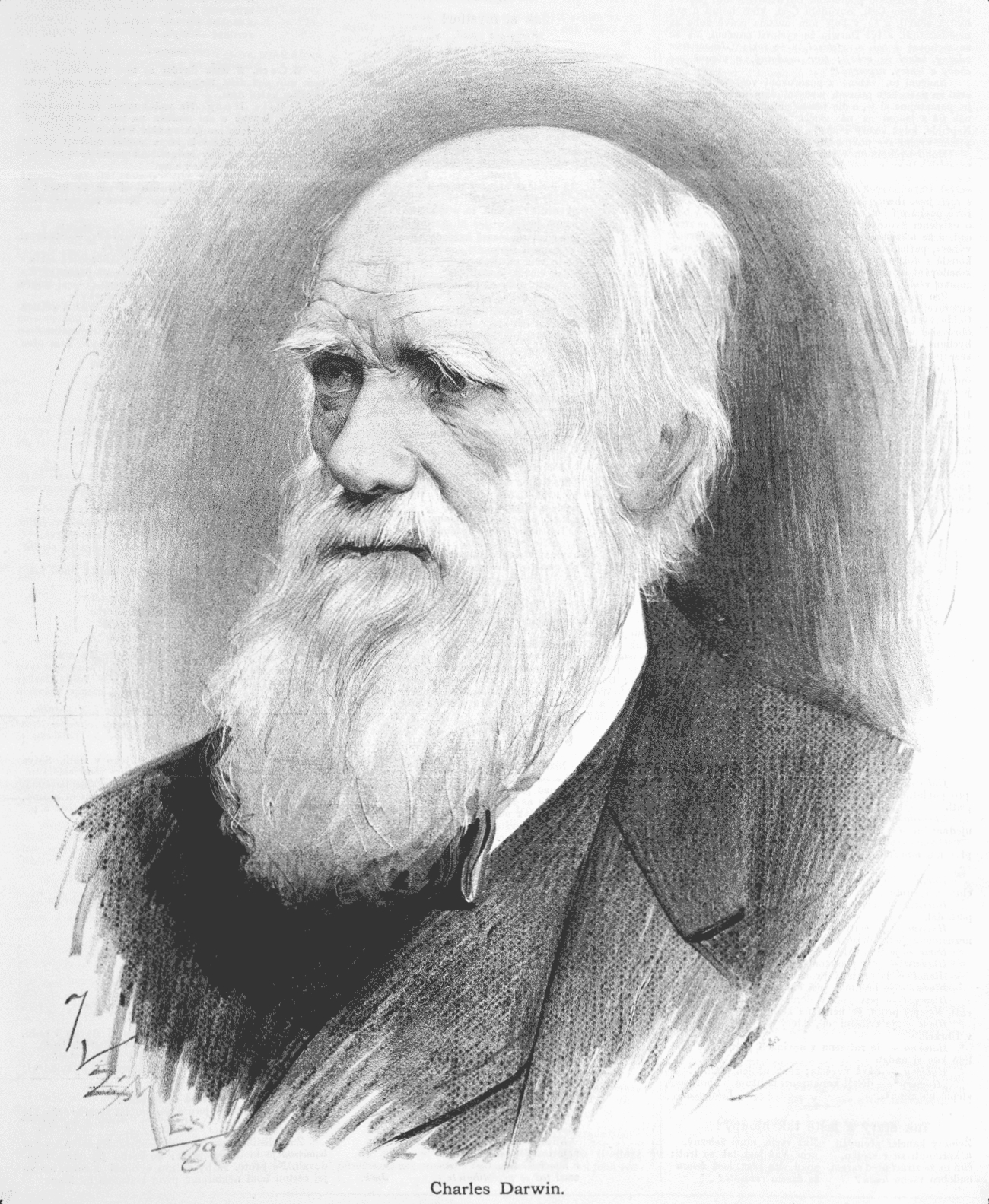 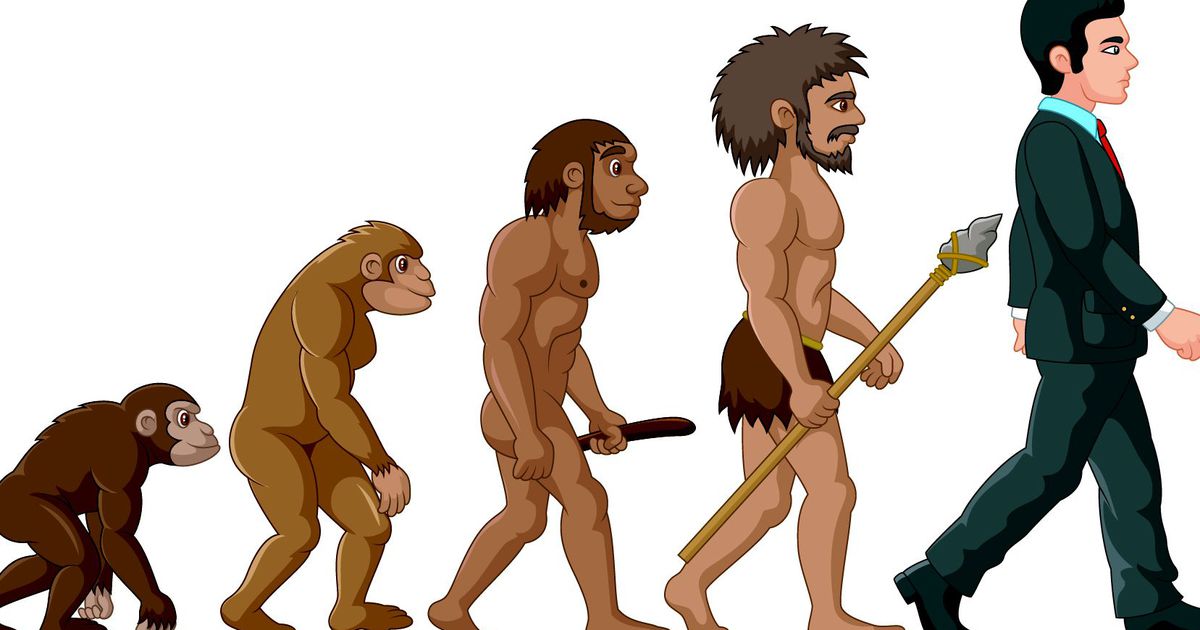 Теории происхождения человека
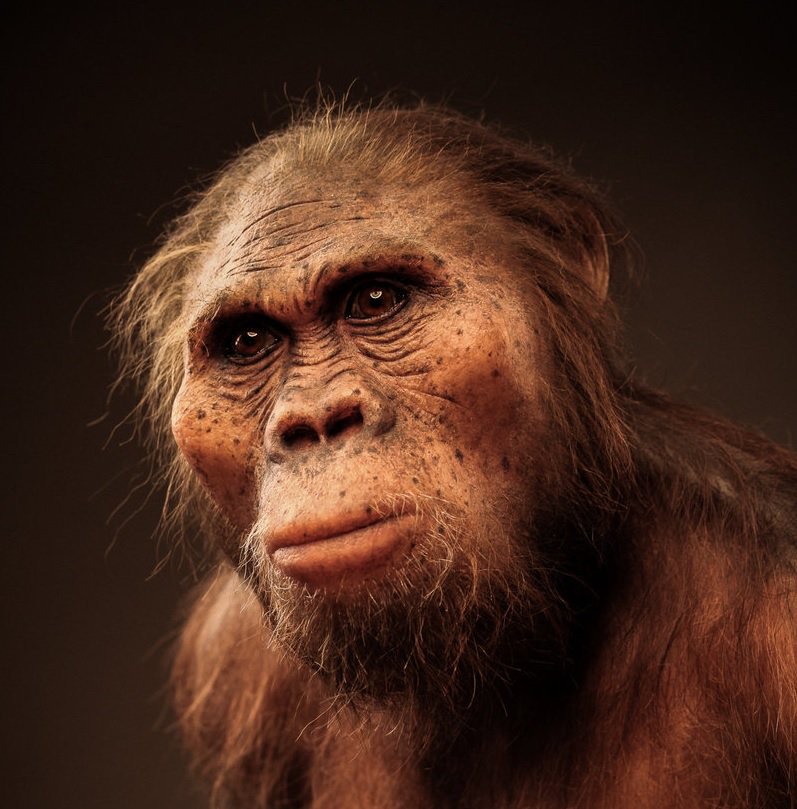 Этапы эволюции человека
Австралопитек (Australopithecus) считается наиболее близким к предковой форме человека; он жил на территории Африки 4,2-1 млн лет назад. Тело австралопитека покрывал густой волосяной покров, и по внешнему виду он был ближе к обезьяне, чем к человеку. Однако он уже ходил на двух ногах и пользовался разными предметами как орудиями, чему способствовал отстоящий большой палец кисти. Объем его мозга (по отношению к объему тела) был меньше человеческого, но больше, чем у современных человекообразных обезьян.
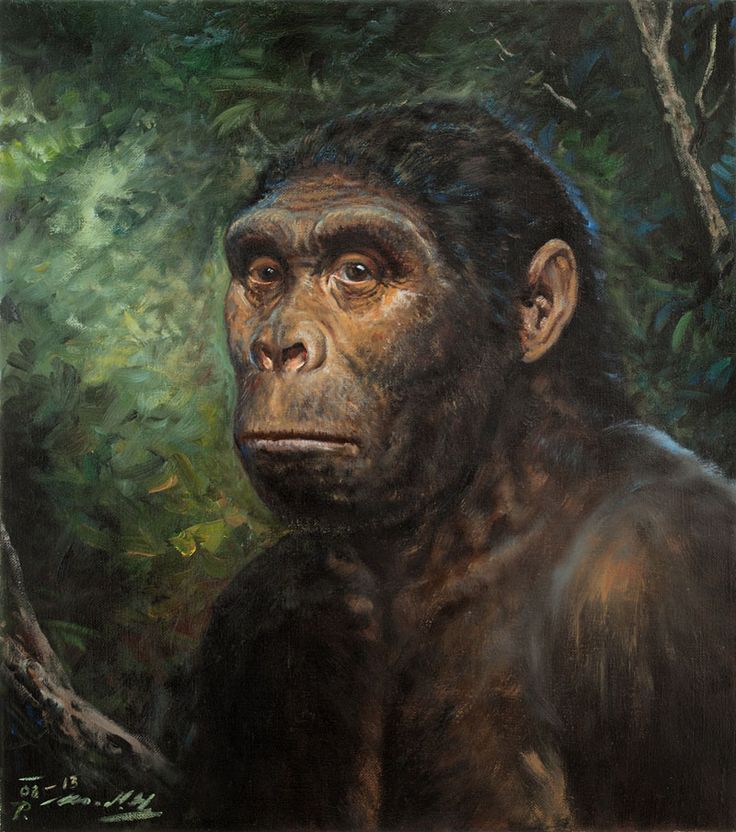 Человек умелый (Homo habilis) считается самым первым представителем человеческого рода; он жил 2,4-1,5 млн лет назад в Африке и назван так из-за умения изготовлять простейшие каменные орудия. Его мозг на треть превосходил мозг австралопитека, а биологические особенности мозга свидетельствуют о возможных зачатках речи. В остальном человек умелый более походил на австралопитека, чем на современного человека.
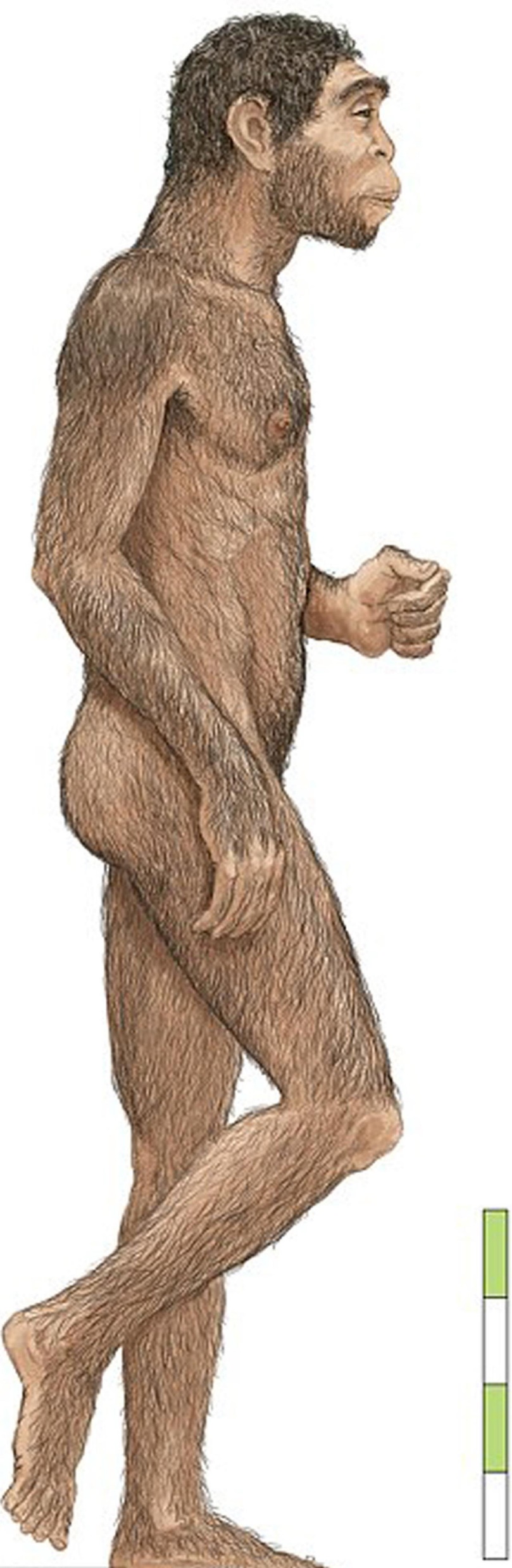 Человек прямоходящий (Homo erectus) расселился 1,8 млн — 300 тыс. лет назад по Африке, Европе и Азии. Он делал сложные орудия и уже умел использовать огонь. Его мозг по объему близок к мозгу современного человека, что позволяло ему организовывать коллективную деятельность (охоту на крупных животных) и использовать речь.
В период от 500 до 200 тыс. лет назад происходил переход от человека прямоходящего к разумному человеку (Homo sapiens). Довольно трудно обнаружить границу, когда один вид сменяет другой, поэтому представителей этого переходного периода иногда именуют древнейшим человеком разумным.
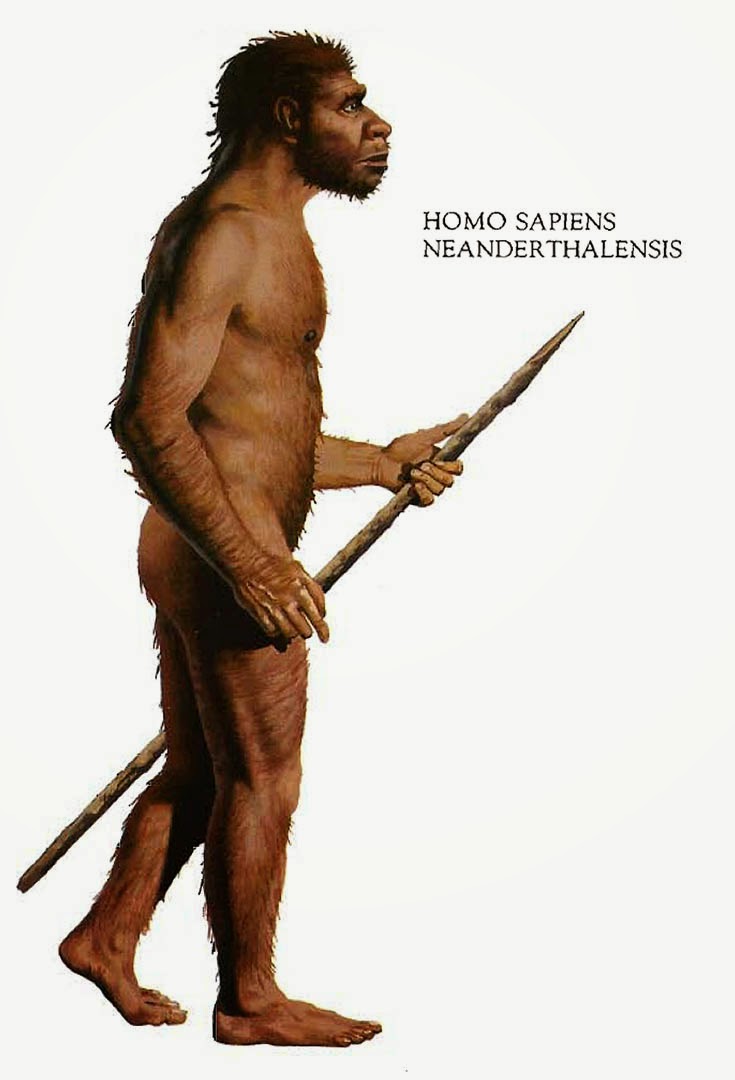 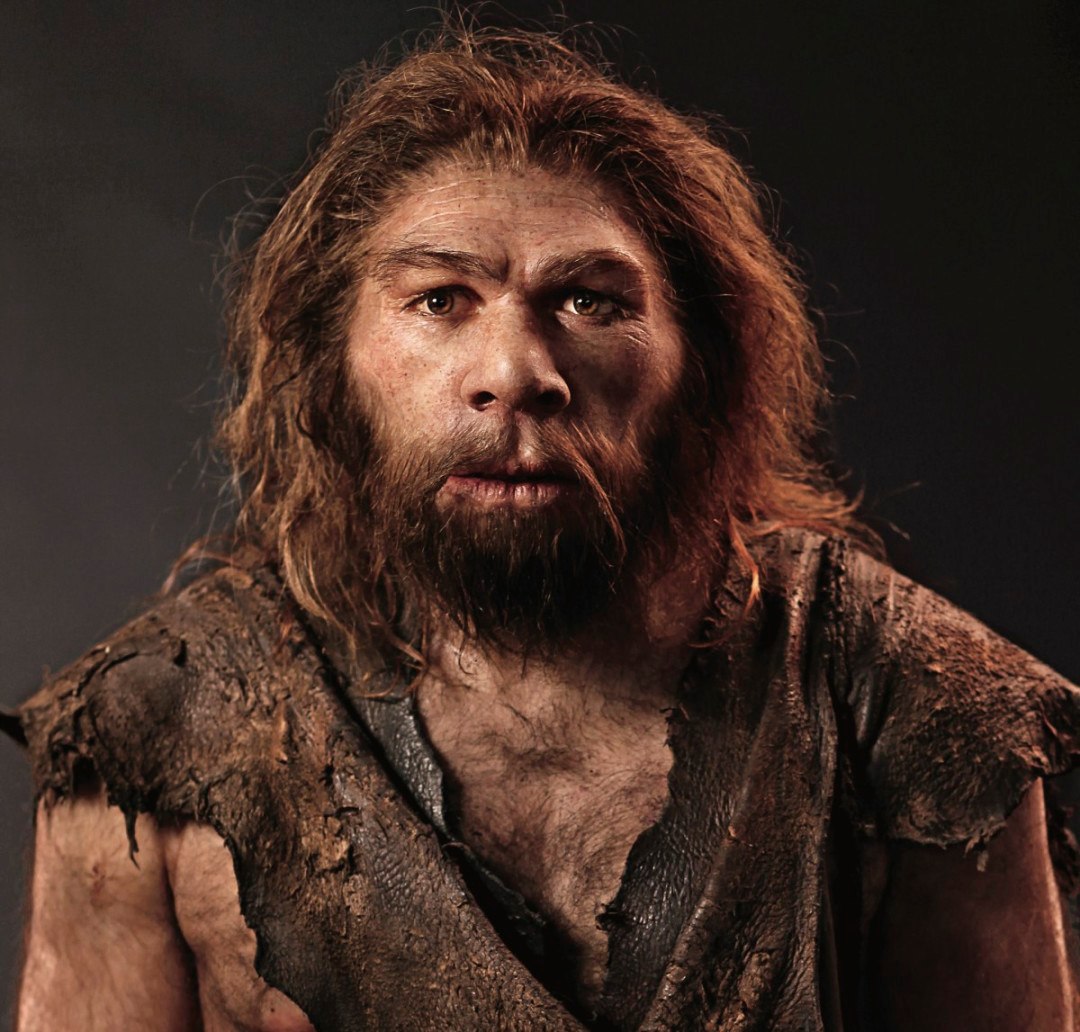 Неандерталец (Homo neanderthalensis) жил 230-30 тыс. лет назад. Объем мозга неандертальца соответствовал современному (и даже немного превосходил его). Раскопки также свидетельствуют о достаточно развитой культуре, включавшей ритуалы, зачатки искусства и морали (забота о соплеменниках). Ранее считалось, что неандерталец — прямой предок современного человека, но сейчас ученые склоняются к версии, что он — тупиковая, «слепая» ветвь эволюции.
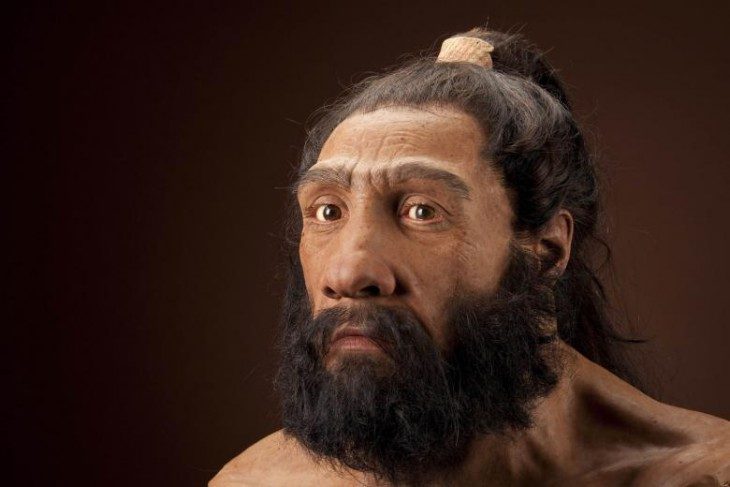 Человек разумный новый (Homo sapiens sapiens), т.е. человек современного типа, появился около 130 тыс. (возможно, больше) лет назад. Ископаемых «новых людей» по месту первой находки (Кро-Маньон во Франции) назвали кроманьонцами. Кроманьонцы внешне мало отличались от современного человека. После них остались многочисленные артефакты, которые позволяют судить о высоком развитии их культуры — пещерная живопись, миниатюрная скульптура, гравировки, украшения и т.д. Человек разумный благодаря своим способностям 15- 10 тыс. лет назад заселил всю Землю. В ходе совершенствования орудий труда и накопления жизненного опыта человек перешел к производящему хозяйству. В период неолита возникли крупные поселения, и человечество во многих районах планеты вступило в эпоху цивилизаций.
Список литературы
БОРИСОВ Н.М., ВОРОБЬЕВ Ф. Ю., ГИЛЯРОВ A. M. и др. 2010. Доказательства эволюции , http://evolbiol.ru/evidence.htm БУРЛАК С. А. 2011. Происхождение языка. М.: Corpus.
ВИШНЯЦКИЙ Л. Б. 2010. Неандертальцы: история несостоявшегося человечества . СПб.: Нестор-История.